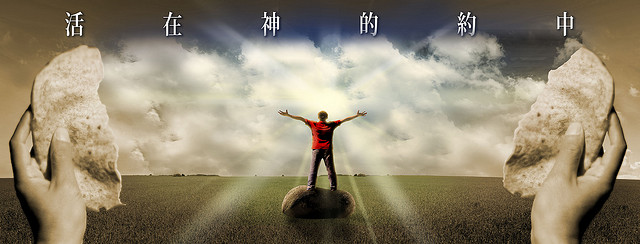 耶穌基督的恩約
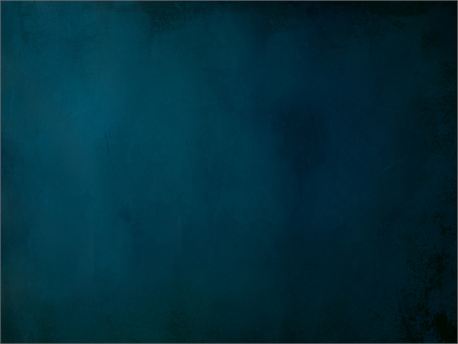 賽 55:1-13
你們一切乾渴的都當就近水來；沒有銀錢的也可以來。你們都來，買了吃；不用銀錢，不用價值，也來買酒和奶。(2)你們為何花錢買那不足為食物的？用勞碌得來的買那不使人飽足的呢？你們要留意聽我的話就能吃那美物，得享肥甘，心中喜樂。
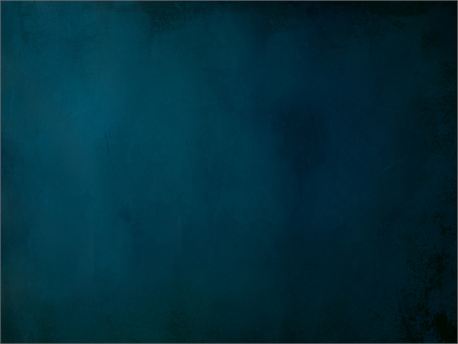 賽 55:1-13
 (3)你們當就近我來；側耳而聽，就必得活。我必與你們立永約，就是應許大衛那可靠的恩典。(4)我已立他作萬民的見證，為萬民的君王和司令。(5)你素不認識的國民，你也必召來；素不認識你的國民也必向你奔跑，都因耶和華你的神以色列的聖者，因為他已經榮耀你。
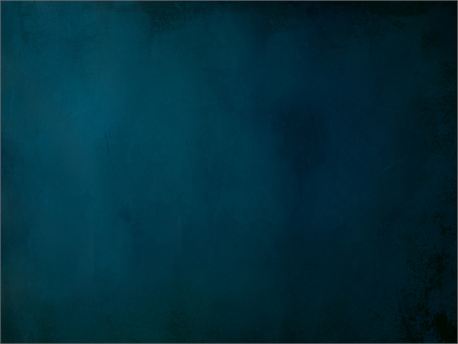 賽 55:1-13
 (6)當趁耶和華可尋找的時候尋找他，相近的時候求告他。(7)惡人當離棄自己的道路；不義的人當除掉自己的意念。歸向耶和華，耶和華就必憐恤他；當歸向我們的神，因為神必廣行赦免。(8)耶和華說：我的意念非同你們的意念；我的道路非同你們的道路。(9)天怎樣高過地，照樣，我的道路高過你們的道路；我的意念高過你們的意念。
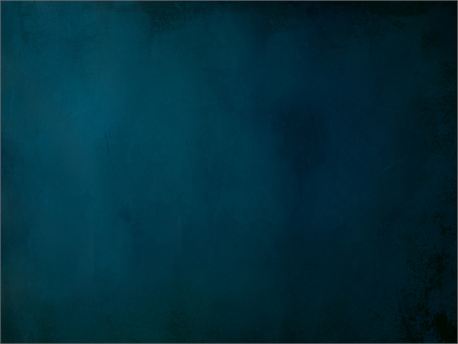 賽 55:1-13
 (10)雨雪從天而降，並不返回，卻滋潤地土，使地上發芽結實，使撒種的有種，使要吃的有糧。(11)我口所出的話也必如此，決不徒然返回，卻要成就我所喜悅的，在我發他去成就的事上必然亨通。
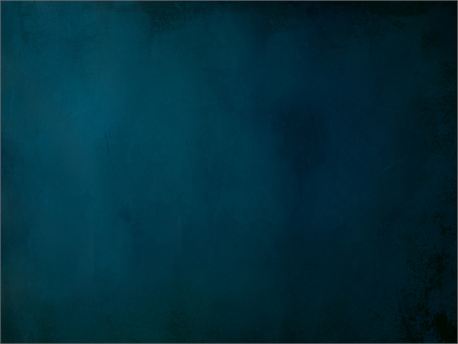 賽 55:1-13
 (12)你們必歡歡喜喜而出來，平平安安蒙引導。大山小山必在你們面前發聲歌唱；田野的樹木也都拍掌。(13)松樹長出，代替荊棘；番石榴長出，代替蒺藜。這要為耶和華留名，作為永遠的證據，不能剪除。
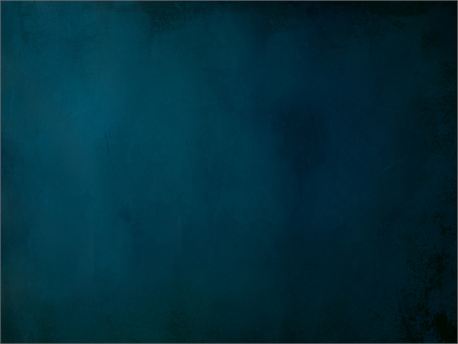 1. 這是一個永約

賽 55:3
你們當就近我來；側耳而聽，就必得活。我必與你們立永約，就是應許大衛那可靠的恩典。
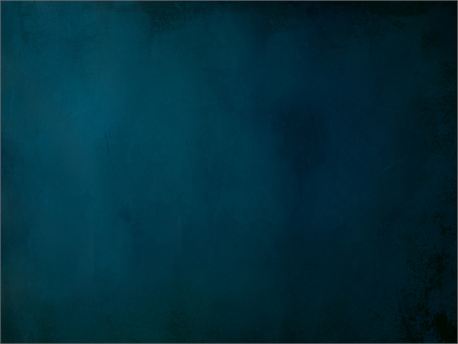 2. 大衛的那位後裔就是那永約

賽 55:3
你們當就近我來；側耳而聽，就必得活。我必與你們立永約，就是應許大衛那可靠的恩典。
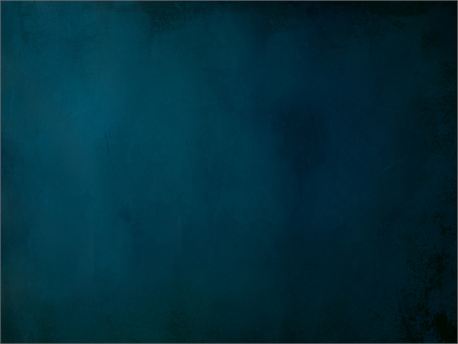 2. 大衛的那位後裔就是那永約

賽 42:6-7
我耶和華憑公義召你，必攙扶你的手，保守你，使你作眾民的中保（中保：原文作約），作外邦人的光，(7)開瞎子的眼，領被囚的出牢獄，領坐黑暗的出監牢。
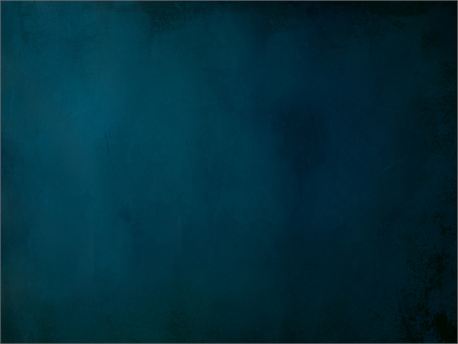 3. 免費就可以買得的真實糧食，
是以恩典為本的恩約
賽 55:1-2
你們一切乾渴的都當就近水來；沒有銀錢的也可以來。你們都來，買了吃；不用銀錢，不用價值，也來買酒和奶。(2)你們為何花錢買那不足為食物的？用勞碌得來的買那不使人飽足的呢？。
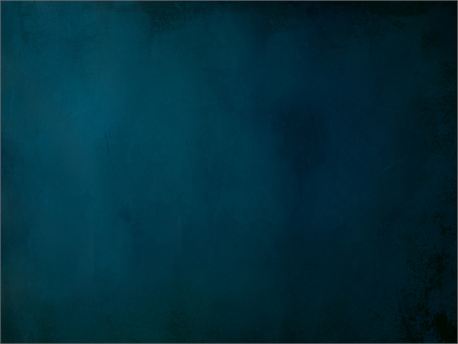 3. 免費就可以買得的真實糧食，
是以恩典為本的恩約
 
弗2:8  
你們得救是本乎恩，也因著信；這並不是出於自己，乃是神所賜的；
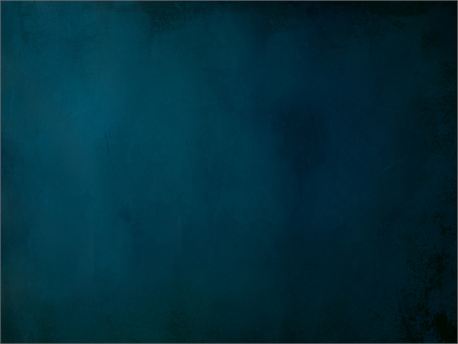 3. 免費就可以買得的真實糧食，
是以恩典為本的恩約

約6:35  耶穌說：「我就是生命的糧。到我這裡來的，必定不餓；信我的，永遠不渴。
約4:14  耶穌回答說：。。。人若喝我所賜的水就永遠不渴。我所賜的水要在他裡頭成為泉源，直湧到永生。」
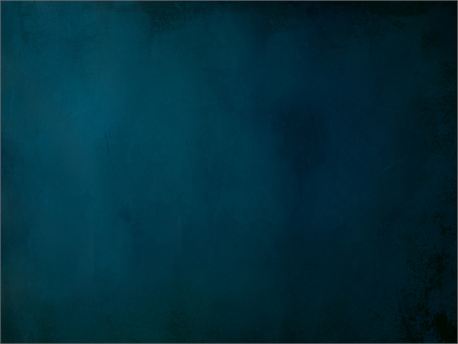 4. 聽信者就可得著

賽 55:2-3
你們要留意聽我的話就能吃那美物，得享肥甘，心中喜樂 (3)你們當就近我來；側耳而聽，就必得活。我必與你們立永約，就是應許大衛那可靠的恩典。
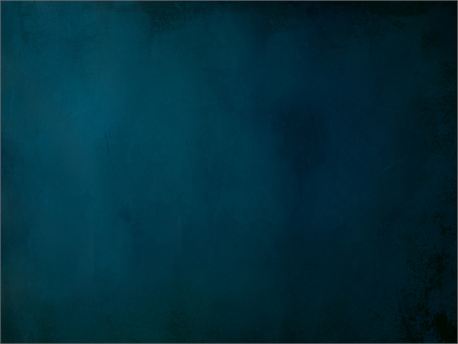 4. 聽信者就可得著
 
羅10：9-10  
你若口裡認耶穌為主，心裡信神叫他從死裡復活，就必得救。  (10)  因為人心裡相信，就可以稱義；口裡承認，就可以得救。
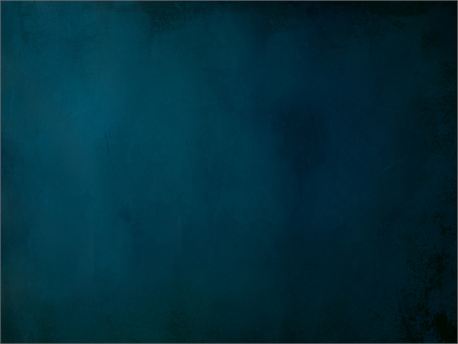 5. 萬民都可以有份

賽 55:4-5
(4)我已立他作萬民的見證，為萬民的君王和司令。(5)你素不認識的國民，你也必召來；素不認識你的國民也必向你奔跑，都因耶和華你的神以色列的聖者，因為他已經榮耀你。
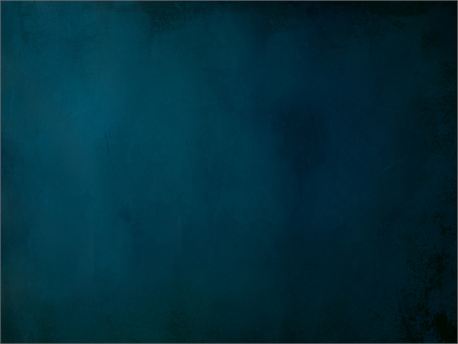 5. 萬民都可以有份

太 28:19  
所以，你們要去，使萬民作我的門徒，奉父、子、聖靈的名給他們施洗（或作：給他們施洗，歸於父、子、聖靈的名）。
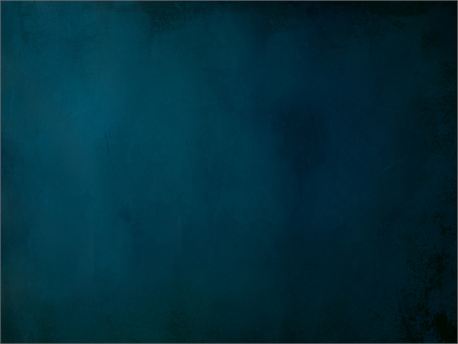 6. 這恩約不是
人可以憑自己想象與努力成就的

賽 55:8-9
(8)耶和華說：我的意念非同你們的意念；我的道路非同你們的道路。(9)天怎樣高過地，照樣，我的道路高過你們的道路；我的意念高過你們的意念。
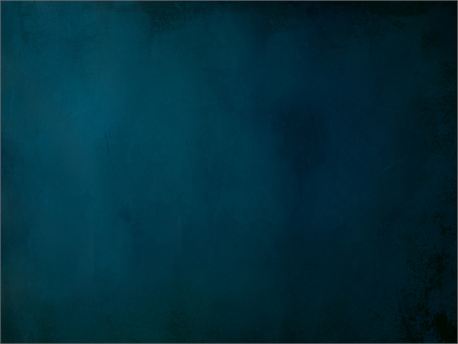 7. 神必要全然的成就這恩約
賽 55:10-13     雨雪從天而降，並不返回，卻滋潤地土，使地上發芽結實，使撒種的有種，使要吃的有糧。(11)我口所出的話也必如此，決不徒然返回，卻要成就我所喜悅的，在我發他去成就的事上必然亨通。(12)你們必歡歡喜喜而出來，平平安安蒙引導。大山小山必在你們面前發聲歌唱；田野的樹木也都拍掌。(13)松樹長出，代替荊棘；番石榴長出，代替蒺藜。這要為耶和華留名，作為永遠的證據，不能剪除。
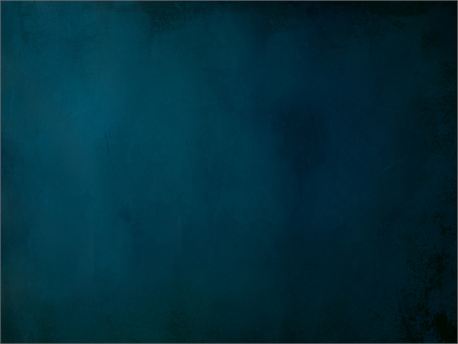 8. 當抓住進入這恩約的機會

賽 55:6-7
(6)當趁耶和華可尋找的時候尋找他，相近的時候求告他。(7)惡人當離棄自己的道路；不義的人當除掉自己的意念。歸向耶和華，耶和華就必憐恤他；當歸向我們的神，因為神必廣行赦免。
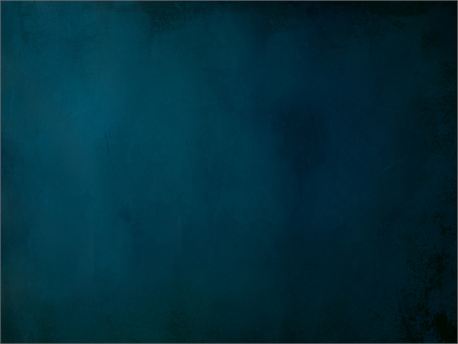 總結
 1. 這是一個神所立的永約
2. 耶穌基就是那永約
3. 這恩約是以恩典為本的
4. 聽信者就可得著
5. 萬民都可以有份
6. 這恩約不是人憑自己可以成就的
7. 神必要全然的成就這恩約
8. 當抓住進入這恩約的機會